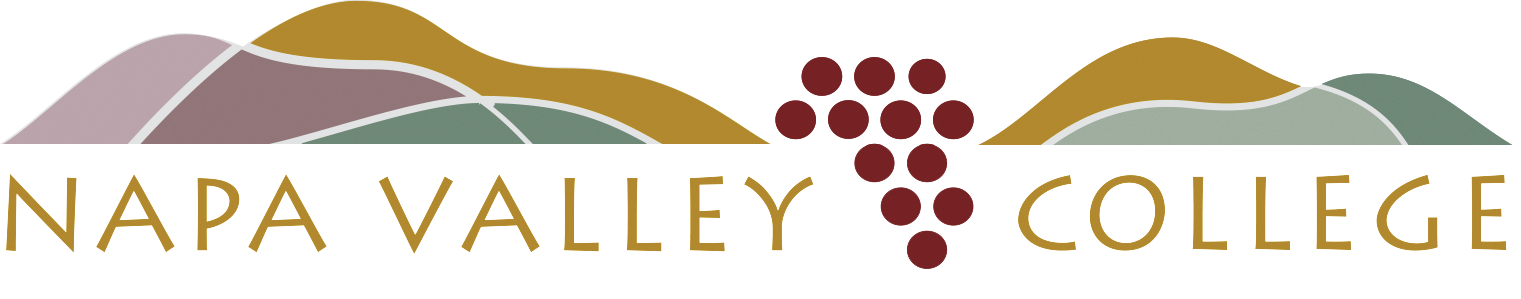 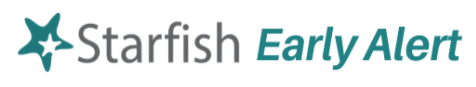 Starfish
Early Alert
Office Hour Appointment Feature
*In the Chat, input First Name, Last Name, Department, Classification and Email to receive the Starfish Early Alert Training PowerPoint, Training Guide for Office Hours and additional resources.
Meet your Starfish Trainers
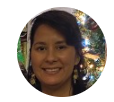 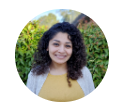 Renee Coffin
Sr. Admin. Assistant
To Sr. Dean Howard Willis

Starfish Project Scribe
Lead Configuration
Starfish Function Team

Starfish Trainer
Jessenia Cota
Counseling Services Specialist

Starfish Admin
Lead Configuration
Starfish Function Team

Starfish Trainer
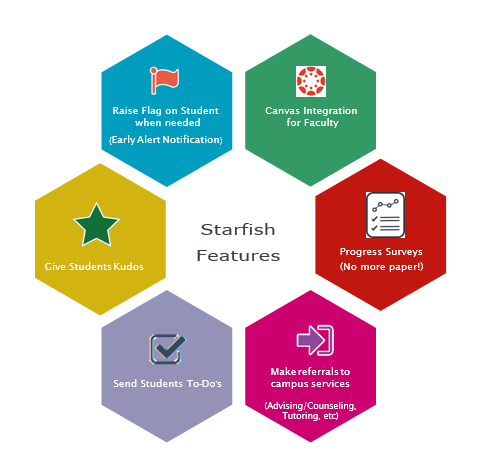 What, Why & Benefits of Starfish Early Alert
What is Starfish?
A retention tool that Napa Valley College will utilize to improve student success, including retention and graduation rates.
A collaborative effort between the campus staff, faculty and administrators (Student Success Networks) to ensure student success and persistence.
*Just some of the features of Phase 1 for NVC - Spring 2021.
Starfish Training Agenda
Setup your Appointment Preferences
How to Add Office Hours 
Check your Set Up
Edit or Cancel Existing Office Hours
Recording Meeting Outcomes
Outcomes Tab
SpeedNotes Tab
Student Perspective
Starfish Help & Resources
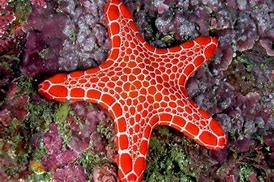 We are LIVE!
Where and How- To Login to Starfish
Single Sign On > NVC Credentials
Starfish Webpage
myNVC Webpage
Canvas Integration
(Instructional Faculty only)
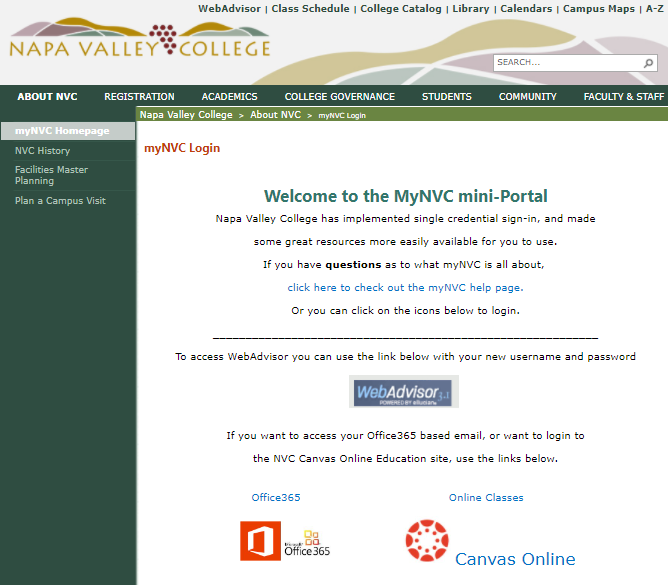 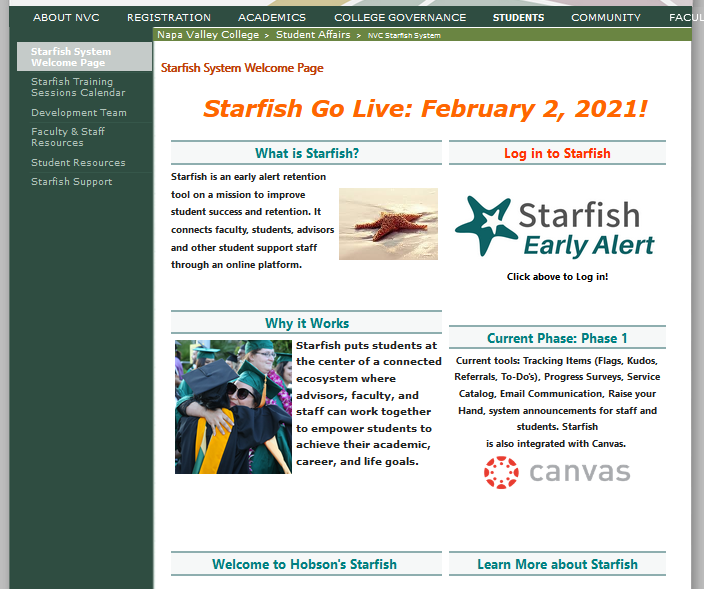 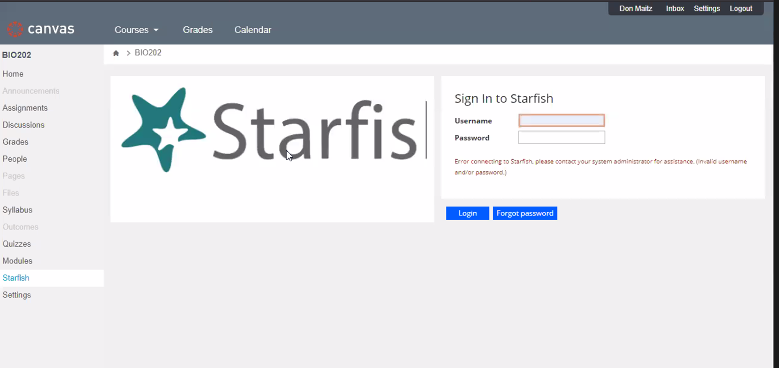 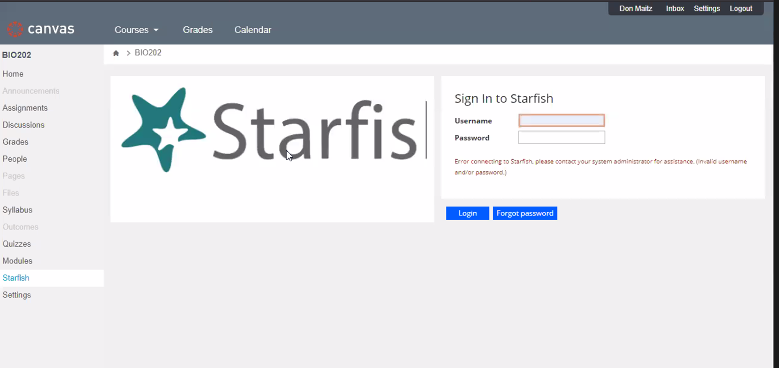 www.napavalley.edu/starfish
www.napavalley.edu/myNVC
Let’s Starfish!
Disclaimer: Student Information will be viewed during Training Session.
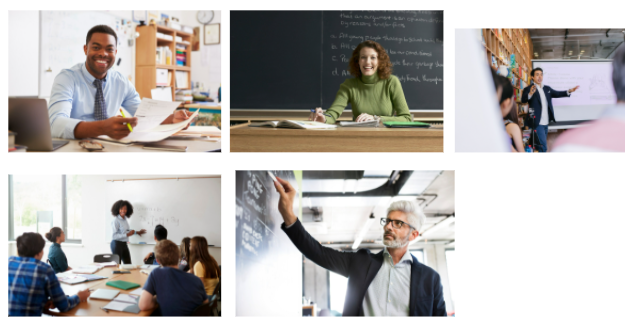 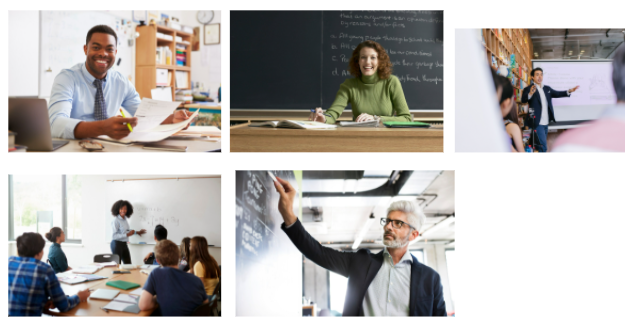 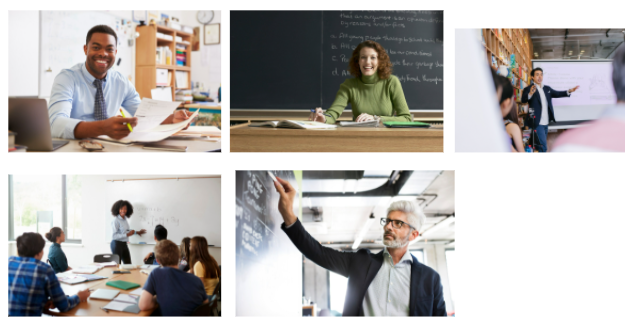 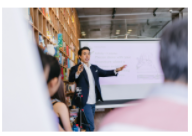 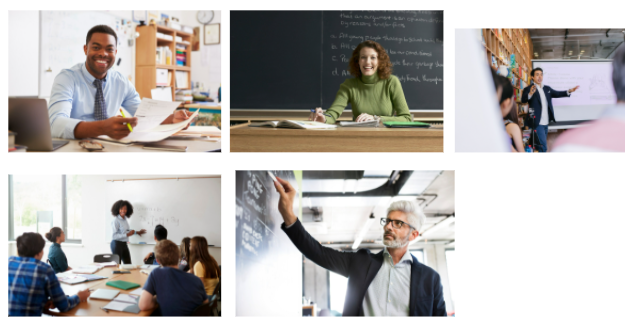 Faculty Perspective on Office Hours Feature
Setting up your Appointment PreferencesHamburger Menu > Click your name > Appointment Preferences
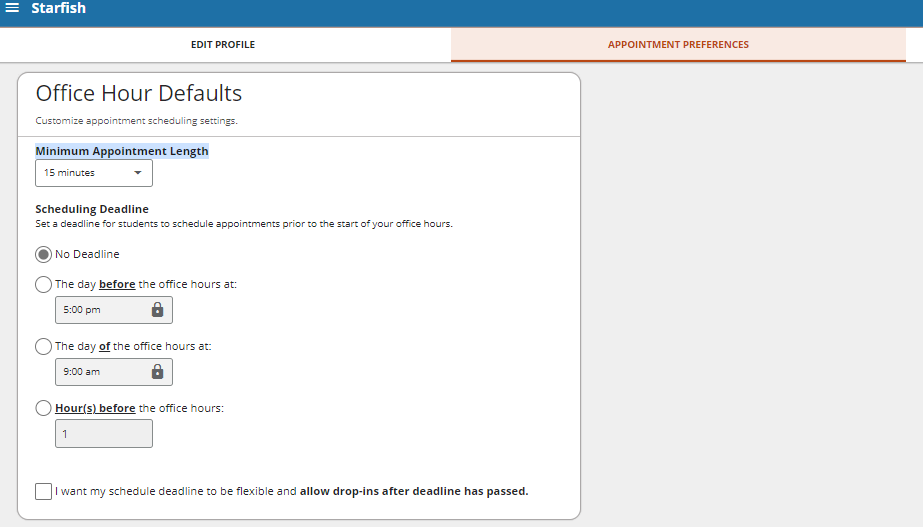 Setting up your Appointment Preferences…
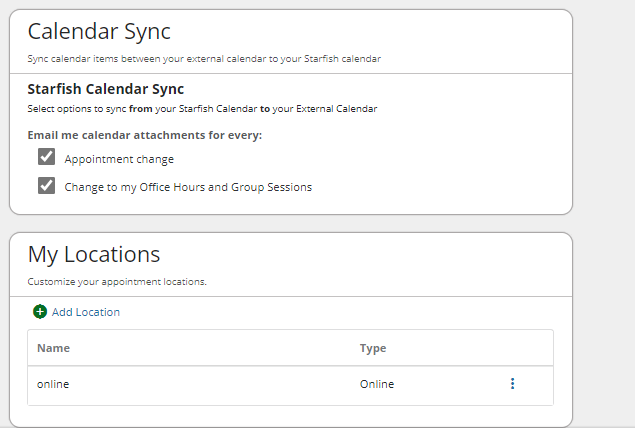 Add your Zoom Links under ‘My Locations’
Adding your Office HoursHamburger Menu> Appointments > Click on the Add Office Hours Button
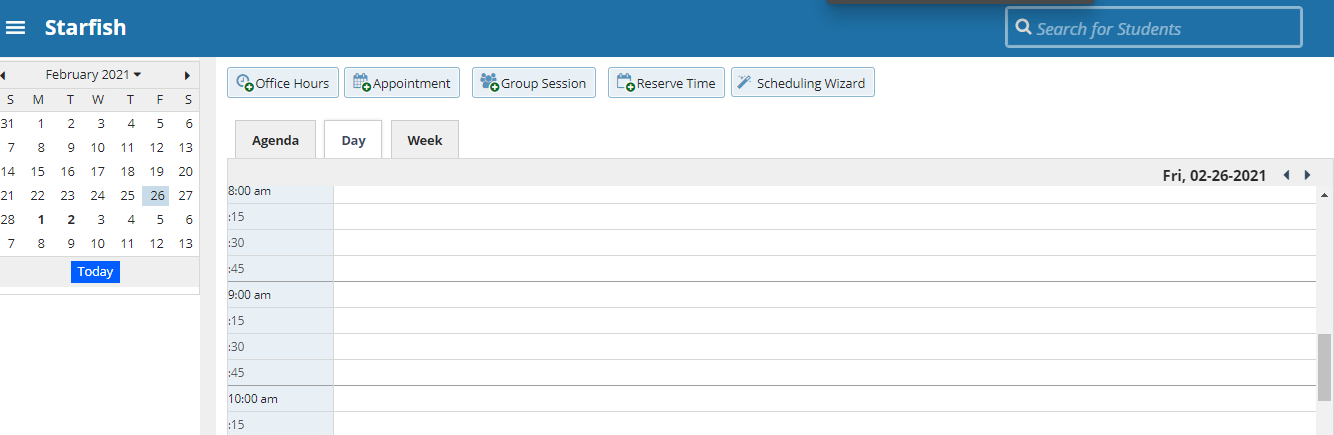 Adding your Office Hours…Recommend viewing the Getting Started Guide for Office Hours (Starfish Webpage)
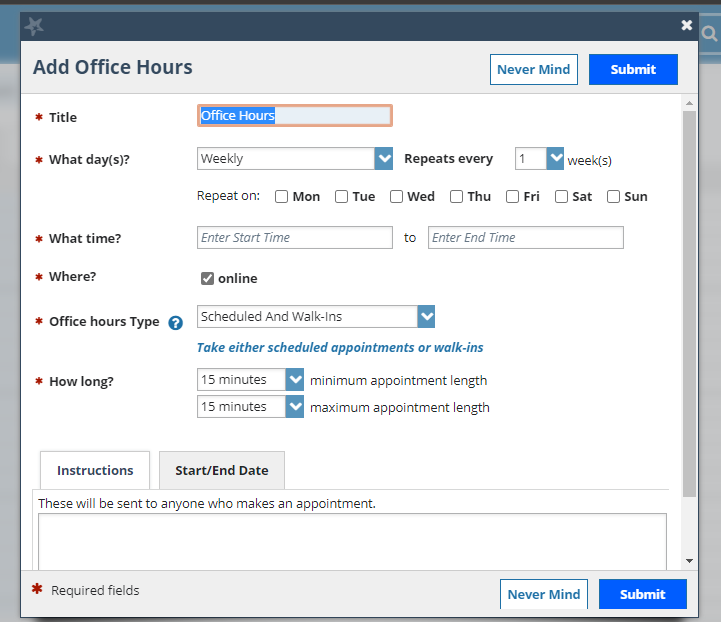 To Check your SetupClick on View Agenda
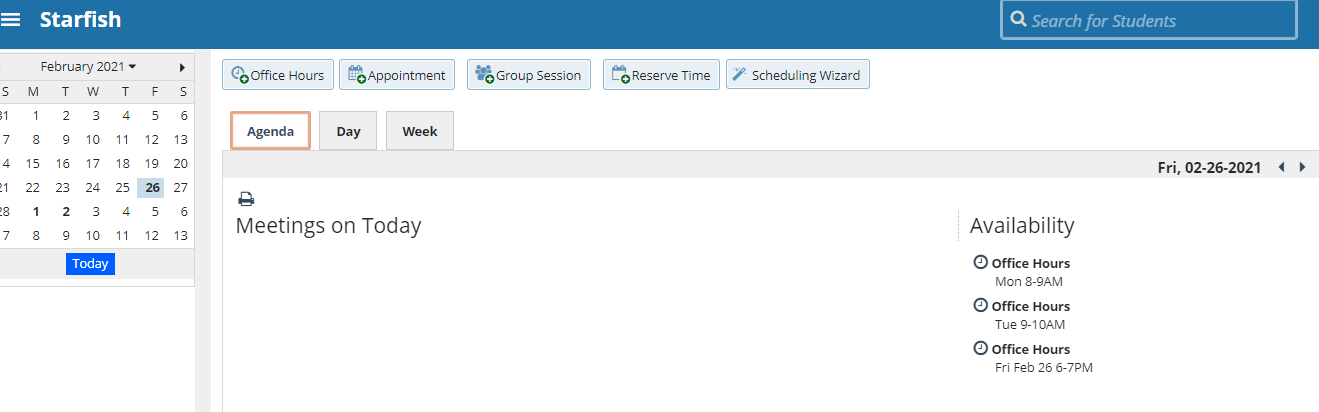 Edit or Cancel (Delete) Existing Office HoursHamburger>Appointments>Day> click on Office Hour Icon (clock)
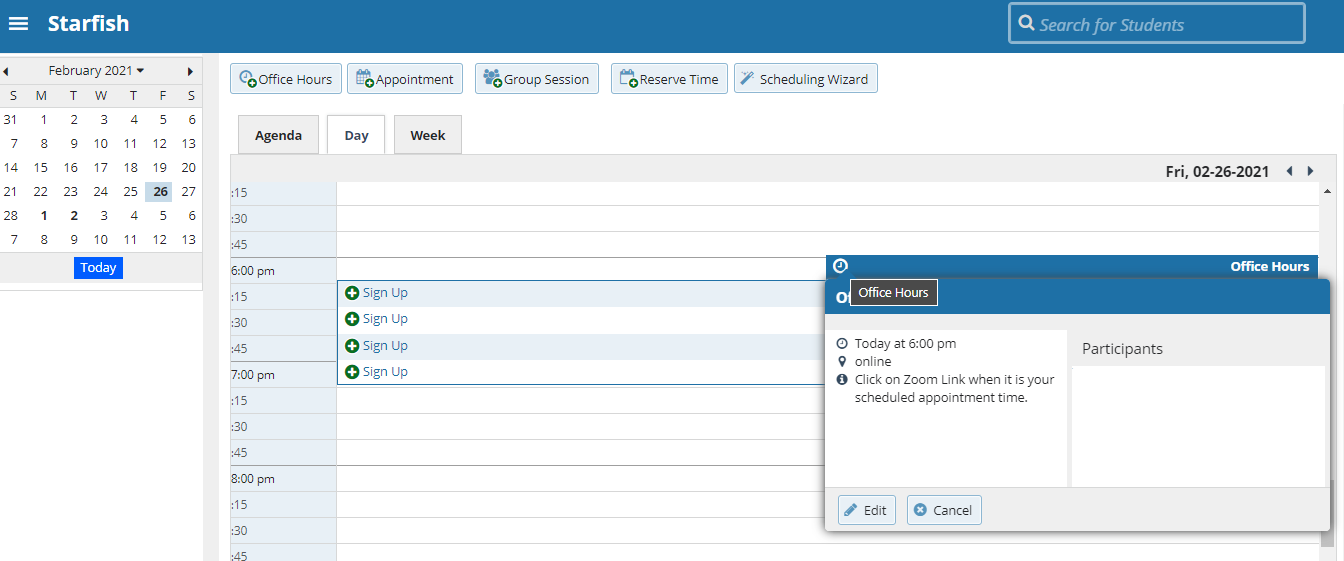 Record Meeting Outcomes in Outcomes TabHover over Appointment Icon associated with the student> Select Outcomes
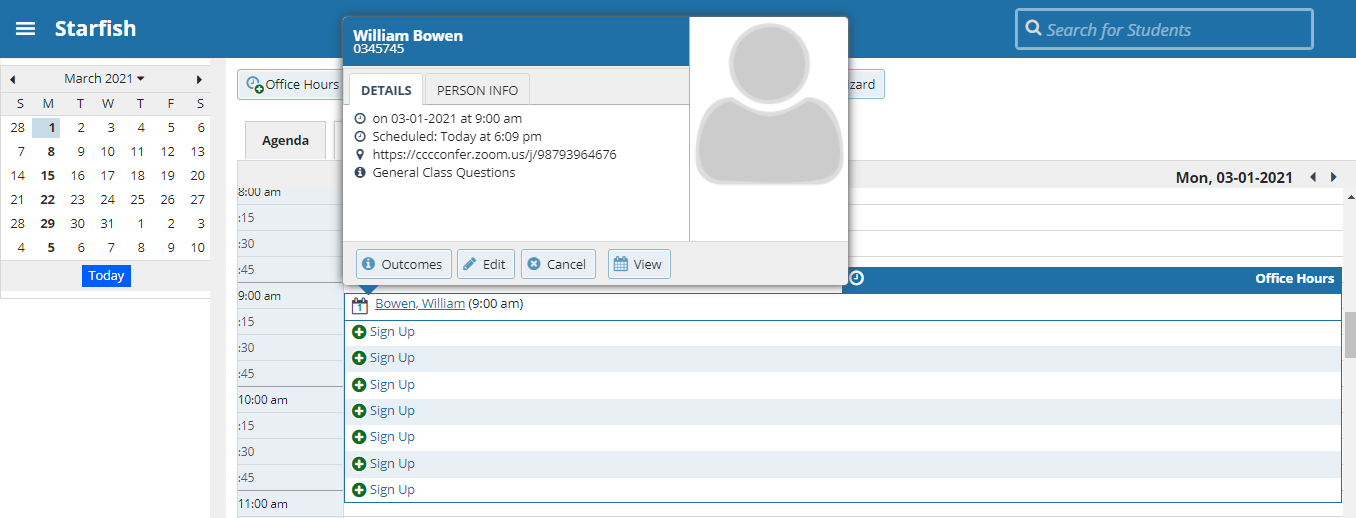 Record Meeting Outcomes in Outcomes Tab…*Recommend not updating the actual start and end time of Appointment.
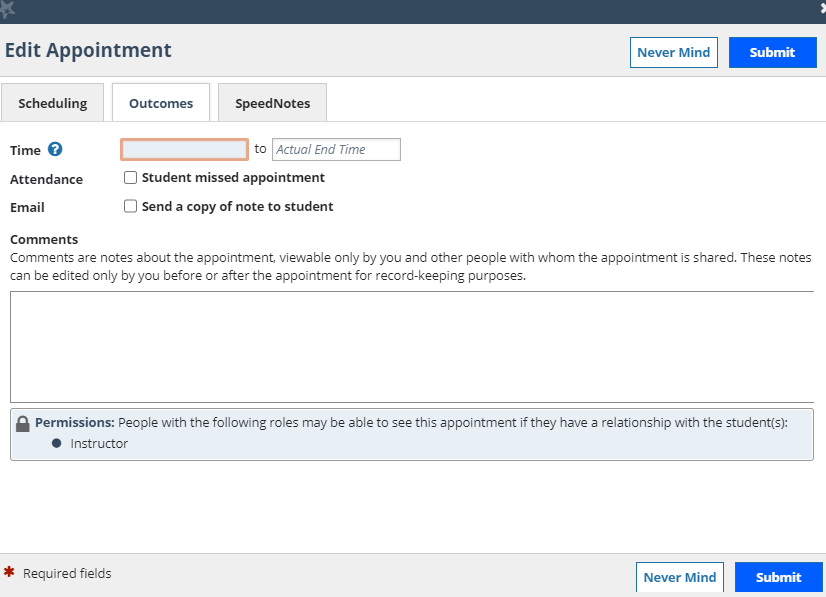 Record Meeting Outcomes in SpeedNotes
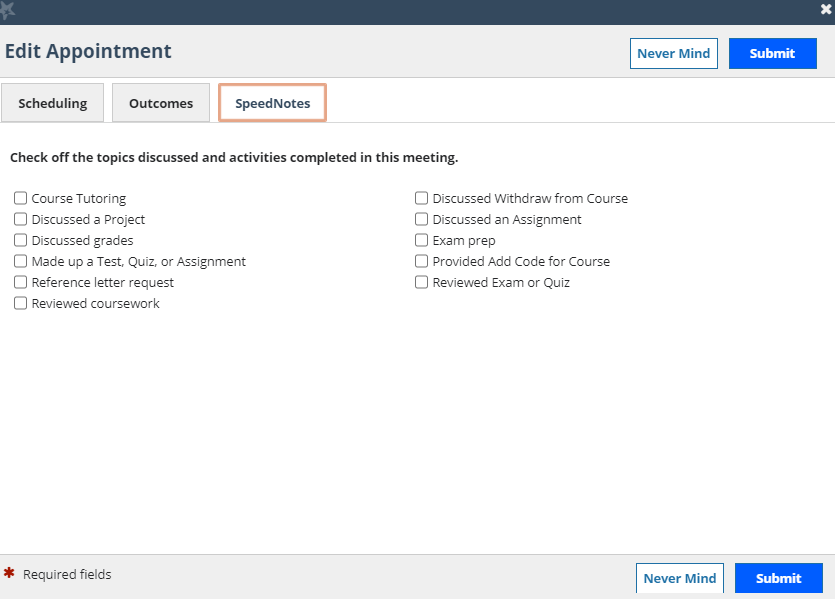 Student Perspective Hamburger Menu> Success Network> ConnectionsCan click on “Schedule” or “View Profile” to Schedule Office Hour Appointment
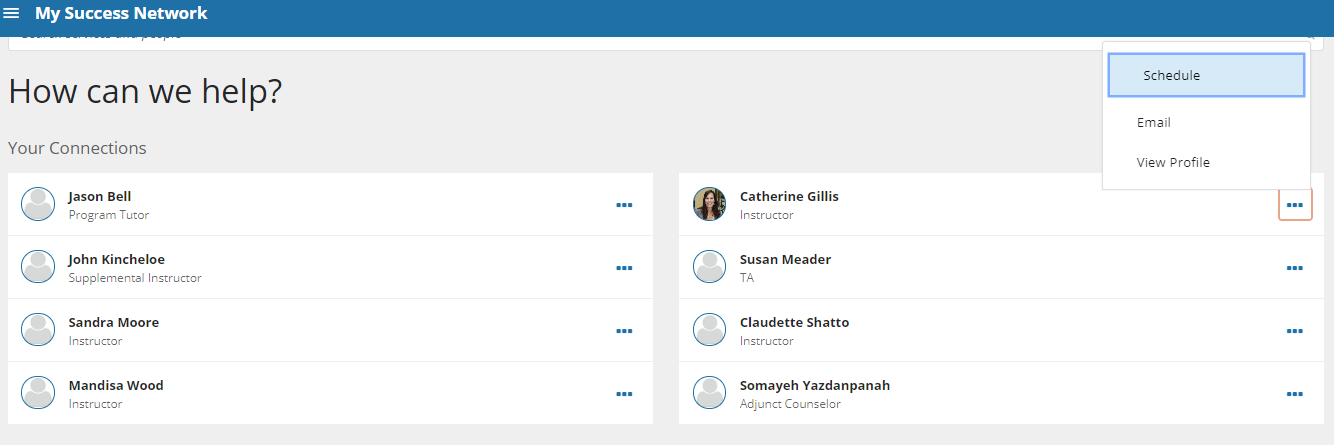 View Instructors Schedule for Office HoursHamburger menu> My Success Network > Click … (three dots) for Instructors Profile > Schedule Appointment Button
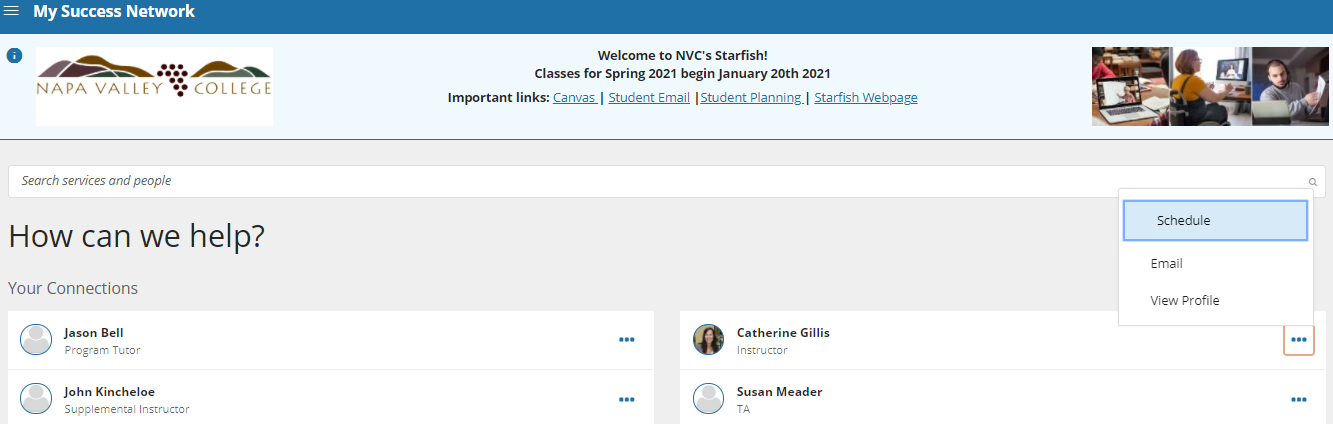 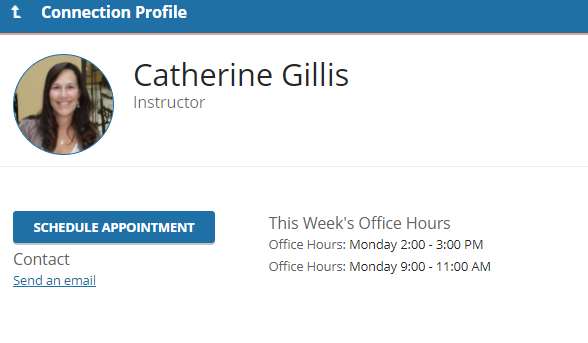 Student PerspectiveClick on the down arrow under Course Related > Student Selects Reason for Appointment
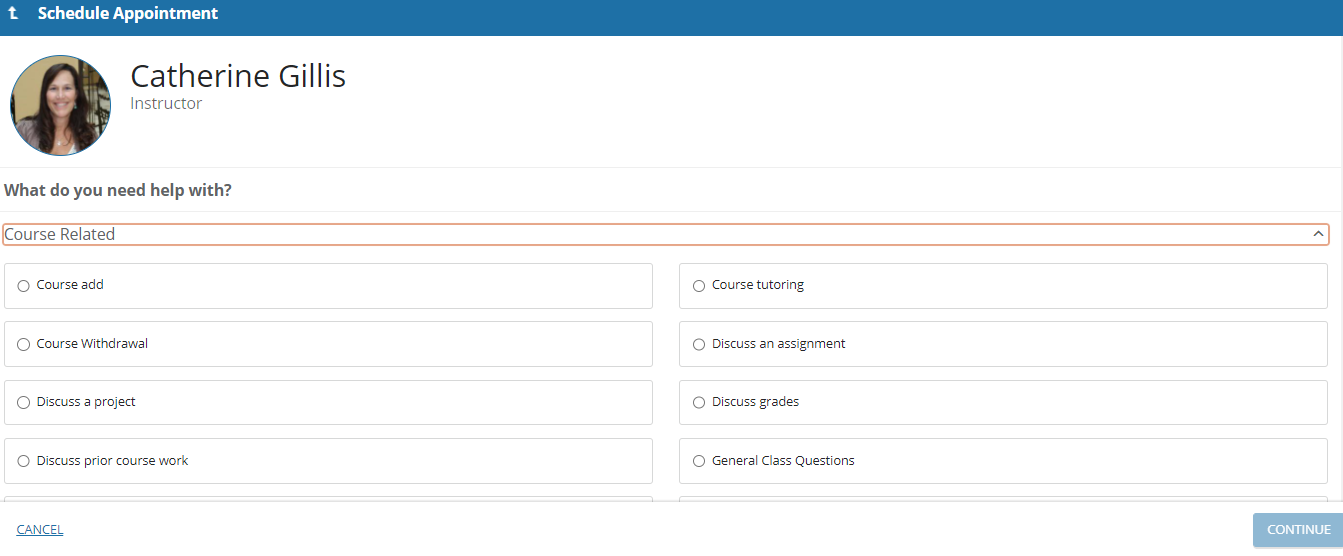 Student PerspectiveStudent can select the date/time of available office hour appointments
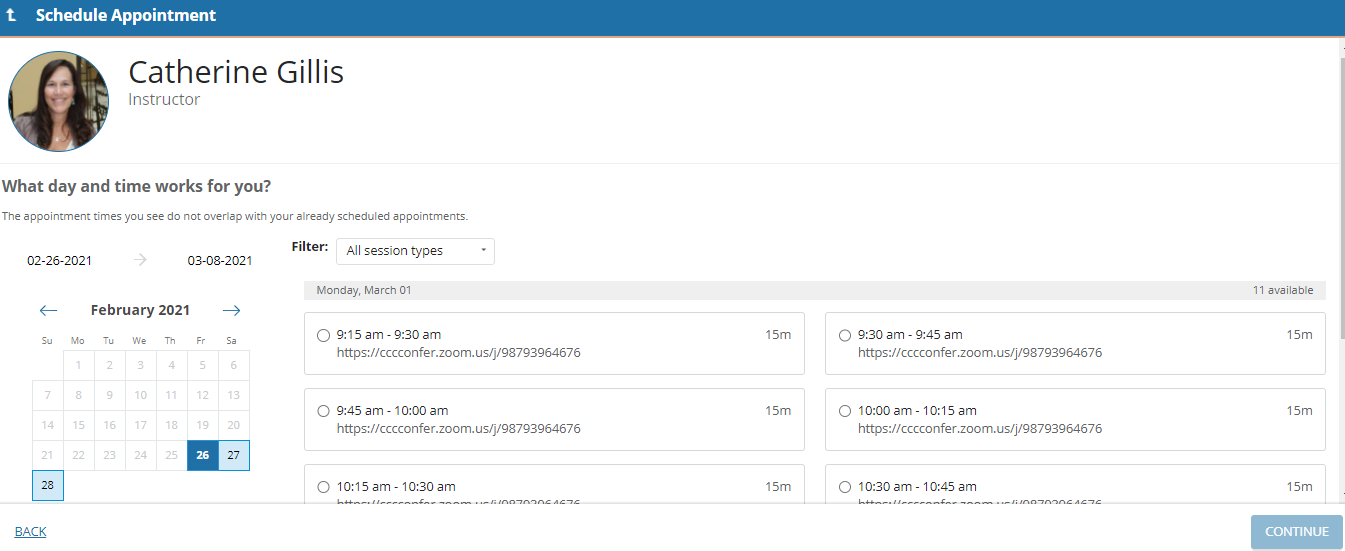 Student PerspectiveStudents review the date/time selected and can input additional appointment information details in an open field box
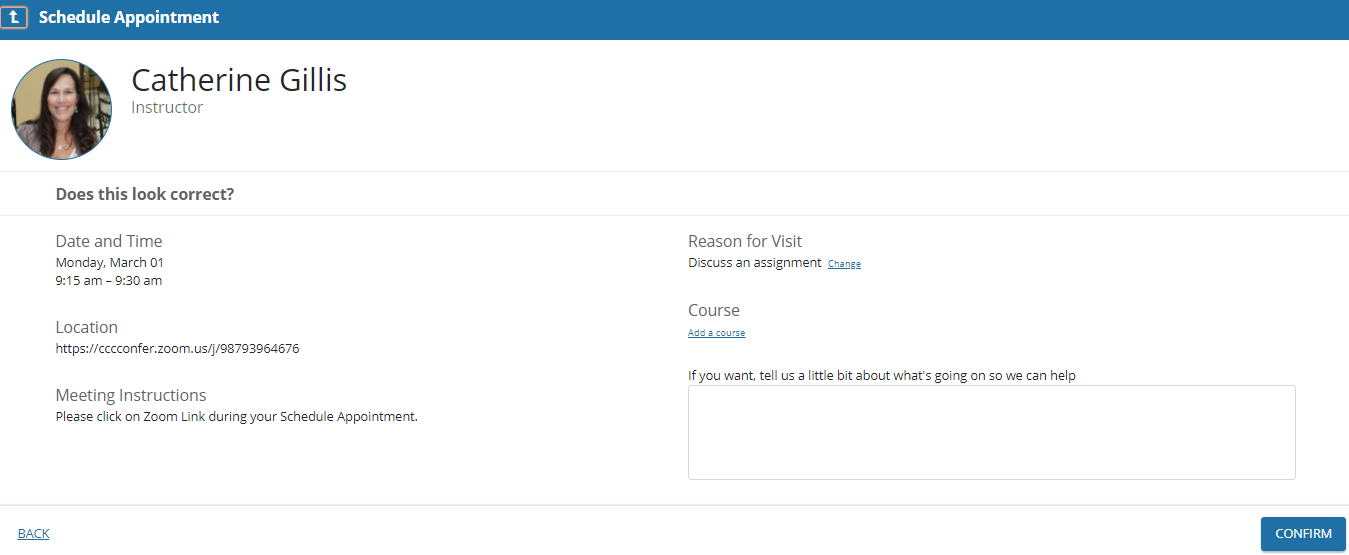 Student Perspective ~ Appointment ConfirmationStudent confirms and they receive confirmation on the screen and via an email notification sent to their NVC Email Account. Instructor is also notified via email.
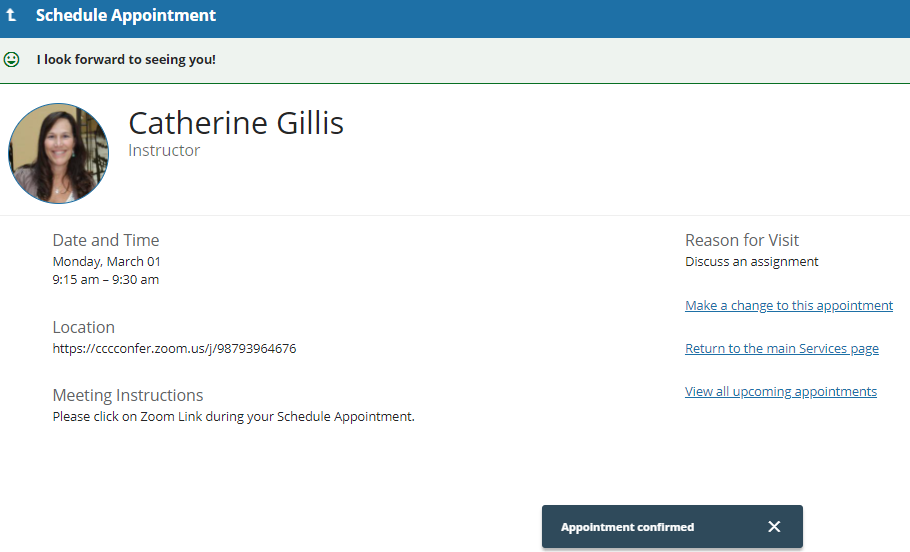 Student Perspective ~ Upcoming AppointmentsHamburger Menu > UpcomingView Upcoming Appointments
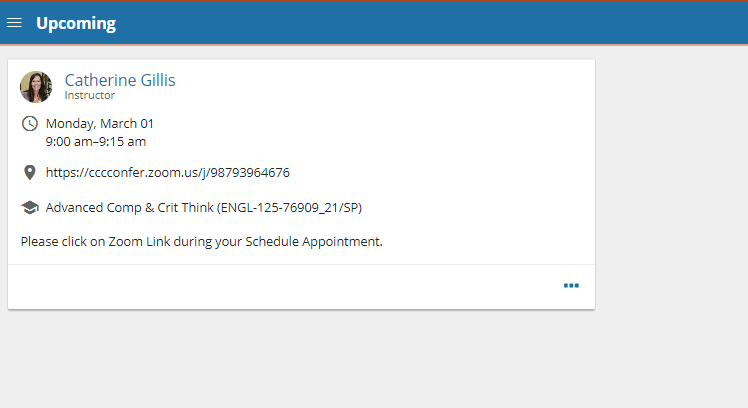 Student Perspective ~ Cancel or Reschedule Apt.Hamburger Menu > Upcoming > View Corresponding Apt and click on … (three dots)Note: Instructor and student receives notification when appointment has been cancelled or rescheduled for another time.
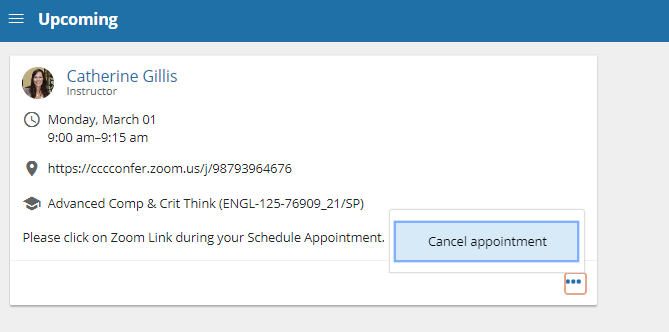 Starfish Early Alert WebpageIn-depth Look for Resources & Help*Visit the Faculty/Staff Resources Tab
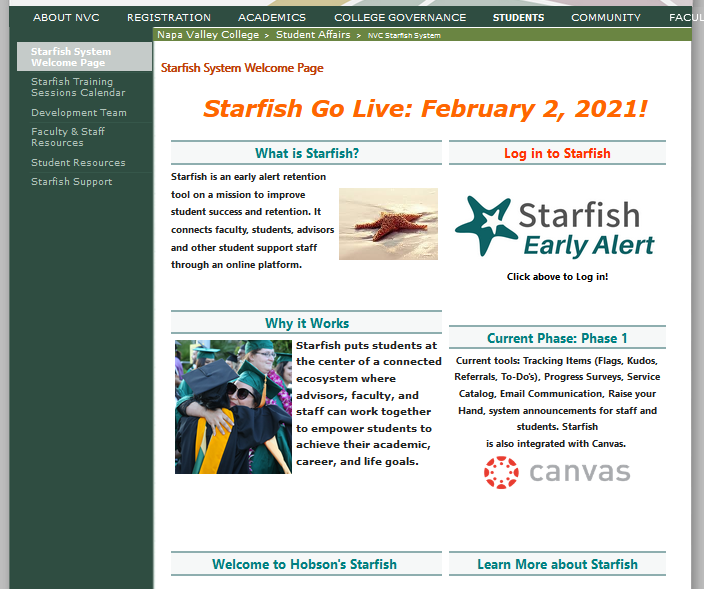 www.napavalley.edu/starfish
Upcoming Open Labs for March
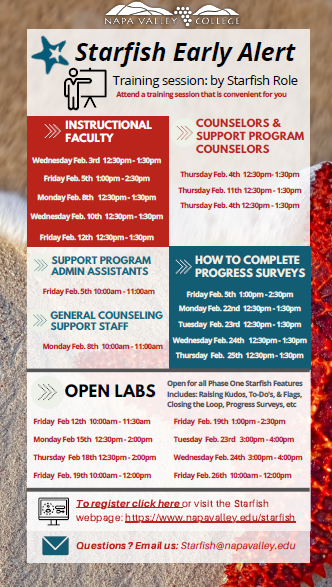 Starfish ‘Training Session Calendar Tab’ on Webpage:
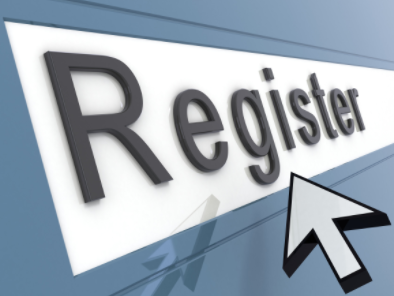 www.napavalley.edu/starfish
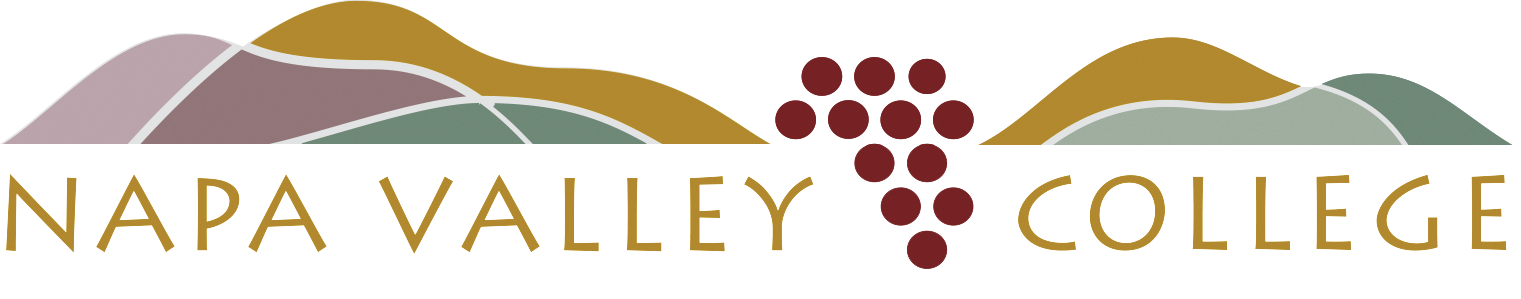 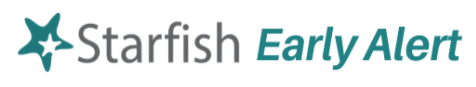 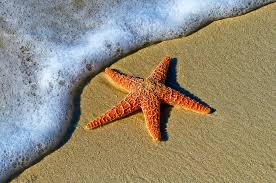 Questions, Inquiries & Answers
Email: Starfish@napavalley.edu
Keep in mind Starfish is new to Napa Valley College and we will be learning to “Starfish” together.